Welcome to the NHS Community
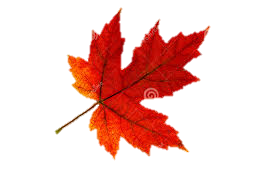 Topics

Bell Schedules
Extracurricular Activities
Courses in Grade 9 
School Website/Power School Public Portal/School Cash Online    
Cell Phone/Electronics and BYOD 
Reporting periods and exams
Absence, notes, excuses
Healthy Habits
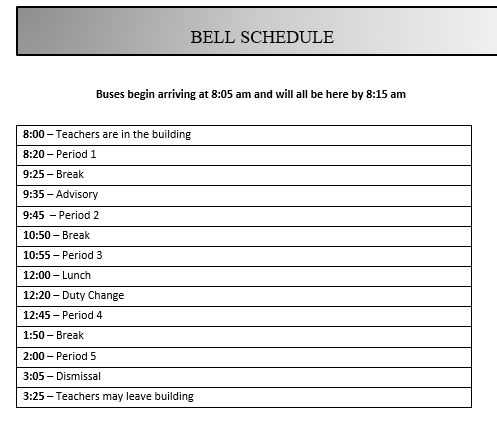 School Websitenhs.nbed.ca
Public Powerschool Portal
School Cash Online
School Messenger
Student Handbook
Events at the school
Cool Nighthawk Swag

 
Nackawic Senior High School (nbed.ca.)
Required Grade 9 Courses
 
English 9   			(A & B Full Year)		
Math 9    			(A & B Full Year)		
Health and PhysEd 9	 	(1 semester)
French 9				(1 semester)	
Social Studies 9 		(1 semester)
Science 9 			(1 semester)
Art 9, Music 9, Tech 9, Personal Wellness 9
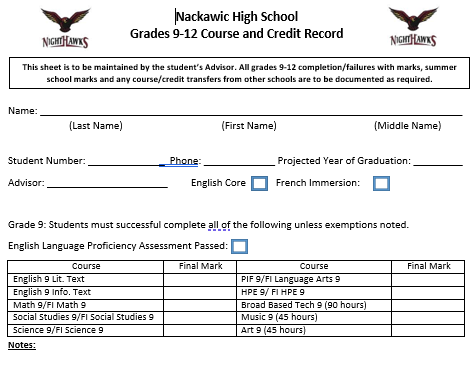 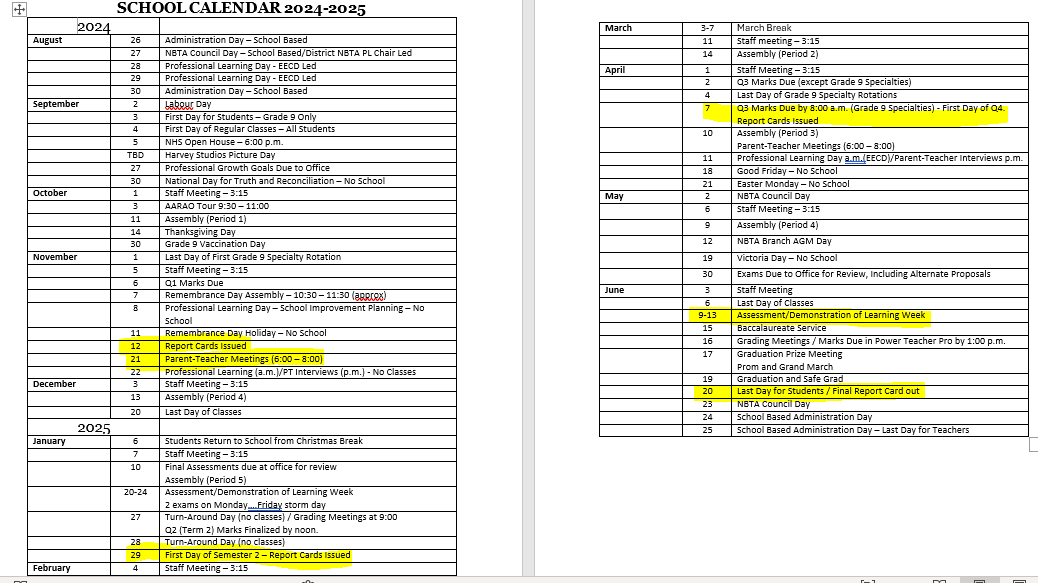 Coles Notes to the Cell Phone Policy
Electronic Device and BYOD Policy
https://www2.gnb.ca/content/gnb/en/services/services_renderer.201514.Laptop_Subsidy_Program.html
Increased Freedom
Healthy Habits Promote Success
Sleep
Screen time
Being Active/Be involved 
Good study Habits and Time Management
Grade 9 Success in a Nutshell
Get involved! 

Communicate with your teachers

Know about the new cell phone policy

Stay on top of classes

Lots of helpful things on school website and social media. 

Managing freedom appropriately

Develop Healthy Habits
Questions?